NSF Research Traineeship
(NRT)
NSF 21-536

SBE Webinar
Monday August 9, 2021
NRT Program Directors:

Daniel Denecke
ddenecke@nsf.gov 

Vinod Lohani
vlohani@nsf.gov
Next Full Proposal deadline: September 6,  2021 (FY2022)
[Speaker Notes: Thank you for this chance to share some information with you all about the NSF Research Traineeship or NRT program. 

We will be talking about a relatively new solicitation released last fall the earliest next deadline for which is September 6. If you have not yet started in on a proposal, you will probably want to consider applying for the September deadline of the following year.]
NSF Research Traineeship
Encouraging the development of innovative models for interdisciplinary/convergent STEM graduate training
Key Traineeship Elements
Interdisciplinary/Convergent Research & Training
Inclusive Workforce Development
Institutional Transformation
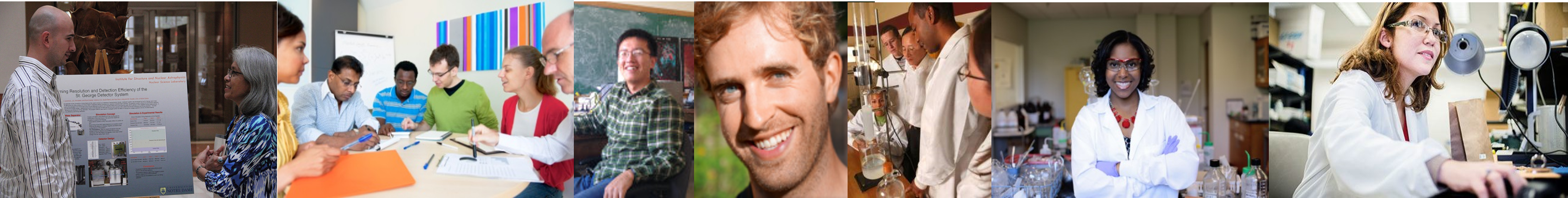 [Speaker Notes: Goal = encourage 

Key elements elements:
* inclusive in two senses of the word – broad and diverse]
NRT Awards and Eligibility 
(NSF 21-536)
Track 1: Up to $3 million for projects up to 5 years (R1 and non-R1 institutions are eligible)
Track 2: Up to $2 million for projects up to 5 years (R1 institutions are not eligible for Track 2 awards) 
Minority Serving Institutions are encouraged to apply for all tracks for which they are otherwise eligible
Anticipate 18-20 awards

All awards:
Include minimum $34k for 12 months per trainee

Full Proposal Deadline(s) (due by 5 p.m. submitter's local time):
     September 6, 2021 (FY2022)
     September 6, Annually Thereafter

See the NRT landing page for webinar, FAQ, and schedule of Q&A sessions:
https://nsf.gov/funding/pgm_summ.jsp?pims_id=505015
[Speaker Notes: Begin with some key information about the program and then my colleague and I will go into some detail about what we are looking for in successful proposals. 

Labor Day – PAPPG, automatically due the following day.]
What’ New in 21-536
A Letter of Intent (LOI) is no longer required
Two tracks 
Added AI and QISE to priority areas
An external evaluator is no longer required
12-month minimum of trainee support no longer must be continuous
FY2022 proposals must be submitted via Fastlane or Grants.gov (not Research.gov) 
See solicitation NSF 21-536 for other changes
[Speaker Notes: If you have applied in the past, some changes to keep in mind for this most recent solicitation:]
Architecture 
of an NRT
[Speaker Notes: These are the core building blocks or cornerstones of every NRT.]
Interdisciplinary/Convergent Research
[Speaker Notes: The first building block is highly convergent or interdisciplinary research. A key emphasis of the NRT program is a requirement that projects be on an "interdisciplinary or convergent" research theme. 

Depicted here is a spectrum of potential relationships among disciplines from:
Intradisciplinary:  Working within a single discipline
Multidisciplinary:  Working with others from different disciplines, each using their disciplinary knowledge
Cross-disciplinary:  Working in one discipline, but considering the perspective or tools in another discipline

NRT Proposals rather in this highlighted area:
Interdisciplinary:  Integrating knowledge and methods from different disciplines, resulting in a synthesis of approaches
Transdisciplinary:  Creating a new approach beyond disciplinary perspectives
Convergence (NSF definition):  Research driven by a specific and compelling problem where there is deep integration across disciplines, potentially leading to new frameworks, paradigms or disciplines]
Interdisciplinary/Convergent Research (continued)
Interdisciplinary/Convergent Research
Thematic area = open, but 2021 priority areas encouraged
[Speaker Notes: Research topics of national importance. 
Open – some identified include: NSF 10 Big ideas

Recent solicitations have invited proposals on any topic, but with an emphasis on the six research themes among the Big Ideas. 

Those identified here lend themselves to convergent approaches; cutting edge fields where work often of high societal import is left to be done.
Common question is must NRT proposals address one of named themes and is there a preference?]
Architecture of an NRT - 2
Architecture
of an NRT
[Speaker Notes: Another core element is the quality of the training plan, 

must emphasize that the bar is very high for innovation here, as much as for research.]
Training
Comb-shaped training model
PI-shaped training model
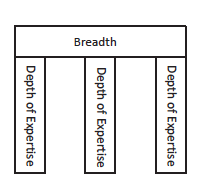 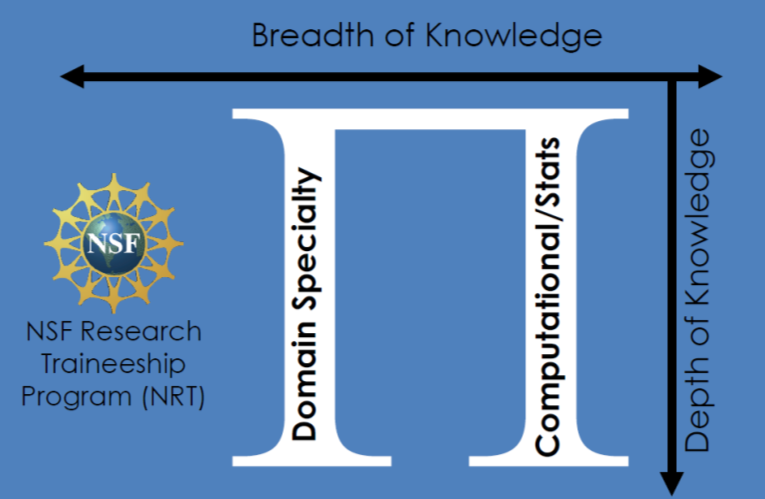 Example: 
Computational 
Science
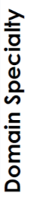 Training (continued)
Training
Integrate training and research

Do not extend time to degree

Carefully consider the content-area and career-aligned skillsets

Who is a trainee?
Architecture of an NRT - 3
How do you know if your NRT model is working?
Architecture 
of an NRT
[Speaker Notes: Workforce Development: Is this addressing a workforce need? Will students have opportunities to pursue a range of careers with their degrees?

Institutional Change: proposals should reflect that you have thought about sustainability of successful elements beyond funding period. 

Also important to think carefully about evaluation. 

In some respects, the cement that holds all these building blocks together is a strong evaluation plan. 

Evaluation deserves serious consideration. We are looking for strong, thoughtful, and comprehensive plans to evaluate all of the research activities and of the educational activities, as well as of how well their integration results in the transformations sought.]
Evaluation & Assessment 
are critical project components
Unbiased evaluator
Potential to develop sustainable in-house capacity
Include evaluator in the proposal preparation
Ensure program is benefiting from feedback (formative and summative assessment)
[Speaker Notes: Requirements will be very clear in the solicitation but some tips about broader principles behind what we will be looking for are:]
NSF & NRT Merit Review Criteria
NSF criteria
Intellectual merit: research & training/eval
Broader impacts: beyond diversity

NRT-specific criteria
Integration of research & education
Interdisciplinarity/convergence
Professional development/training 
Integrating diversity
Evaluation
NRT Proposal Preparation Tips
Follow the solicitation guidelines
Heed all “musts” and check all checkboxes

Allow sufficient time for submission by deadline
Heed institutional and PI and/or co-PI limitations regarding #’s of submissions
Pay attention to limits and guidelines on:
institutional letter of support and/or 
Required letters of collaboration from other NRT-eligible organizations that appear in the budget and/or
Other, optional letters of support
New NSF-wide PAPPG and Biosketch guidelines
[Speaker Notes: And finally, here are some ”tips” to help ensure that your proposal meets the requirements and expectations of NSF and the NRT program.]
NRT Proposal Preparation Tips (continued)
NRT Proposal Preparation Tips
Follow the solicitation guidelines
Heed all “musts” and check all checkboxes

Allow sufficient time for submission by deadline
Heed institutional and PI and/or co-PI limitations regarding #’s of submissions
Pay attention to limits and guidelines on:
institutional letter of support and/or 
Required letters of collaboration from other NRT-eligible organizations that appear in the budget and/or
Other, optional letters of support
New NSF-wide PAPPG and Biosketch guidelines
[Speaker Notes: And finally, here are some ”tips” to help ensure that your proposal meets the requirements and expectations of NSF and the NRT program.]
SBE-based NRT Recent Awards
1922697 Vanderbilt University. Neurodiversity Inspired Science and Engineering (NISE) 
A training program in an interdisciplinary field of Neurodiversity Inspired Science and Engineering (NISE), which links human-technology frontiers (HTF) research and education across STEM disciplines through a cohesive focus on autism. The project anticipates providing a unique and comprehensive training opportunity for one hundred fifty (150) MS and PhD students, including forty-five (45) funded trainees, from computer science, mechanical engineering, data science, psychology, organizational science, and neuroscience.
2021628 Rutgers University. Socially Cognizant Robotics for a Technology Enhanced Society (SOCRATES)
This training program aims to instill an awareness of human involvement into every phase of the design of new technology, so that these technologies can provide positive human value wherever they are introduced. The training program anticipates training over 35 graduate students (MS and PhD), including 17 NRT-funded trainees, by integrating technology domains (robotics, machine learning and computer vision) with social and behavioral sciences (psychology, cognitive science, and urban policy planning).
2021713 University of Maine. Systems Approaches to Understanding and Navigating the New Arctic (SAUNNA)
A training program in the interdisciplinary field of Arctic systems science. The project anticipates training 57 MS and Ph.D. students, including 20 funded trainees from Ecology, Earth Sciences, Anthropology, Economics, and Marine Sciences.
2021744 University of New Mexico. Science Museums Advance Research and Training through Convergence of Objects, Data, and Inference
A graduate education model using anthropological, biological, and geological museum collections to enable multidisciplinary research about how natural, physical, and human systems change through time and space. This award enables education, training, and mentoring activities to recruit and train a diverse set of professionals with unique intersectional expertise, and directly supports 40 trainees at the MS and PhD levels and extends program elements and benefits to 35 additional graduate (75 total) and 40 undergraduate students.
[Speaker Notes: And finally, here are some ”tips” to help ensure that your proposal meets the requirements and expectations of NSF and the NRT program.]
Questions?
Contact NRT Program Directors:

Daniel Denecke
ddenecke@nsf.gov 


Vinod Lohani
vlohani@nsf.gov 

Contact NCC Member: 

Wenda Bauchspies
wbauchsp@nsf.gov